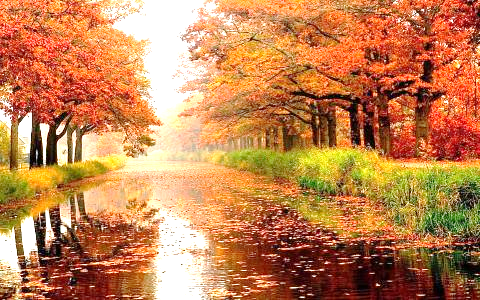 আজকের গণিত ক্লাসে
সকলকে স্বাগতম
পরিচিতি
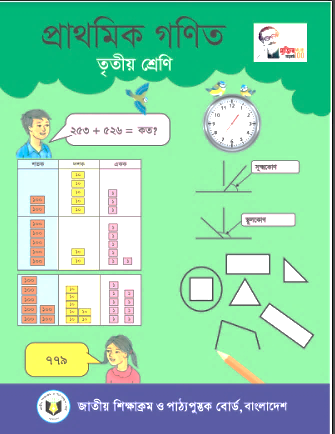 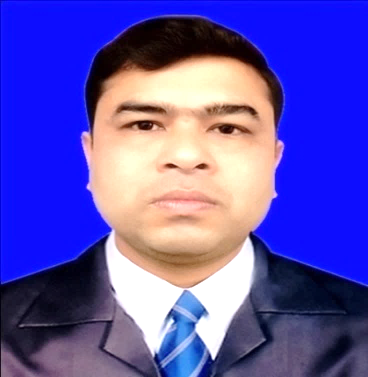 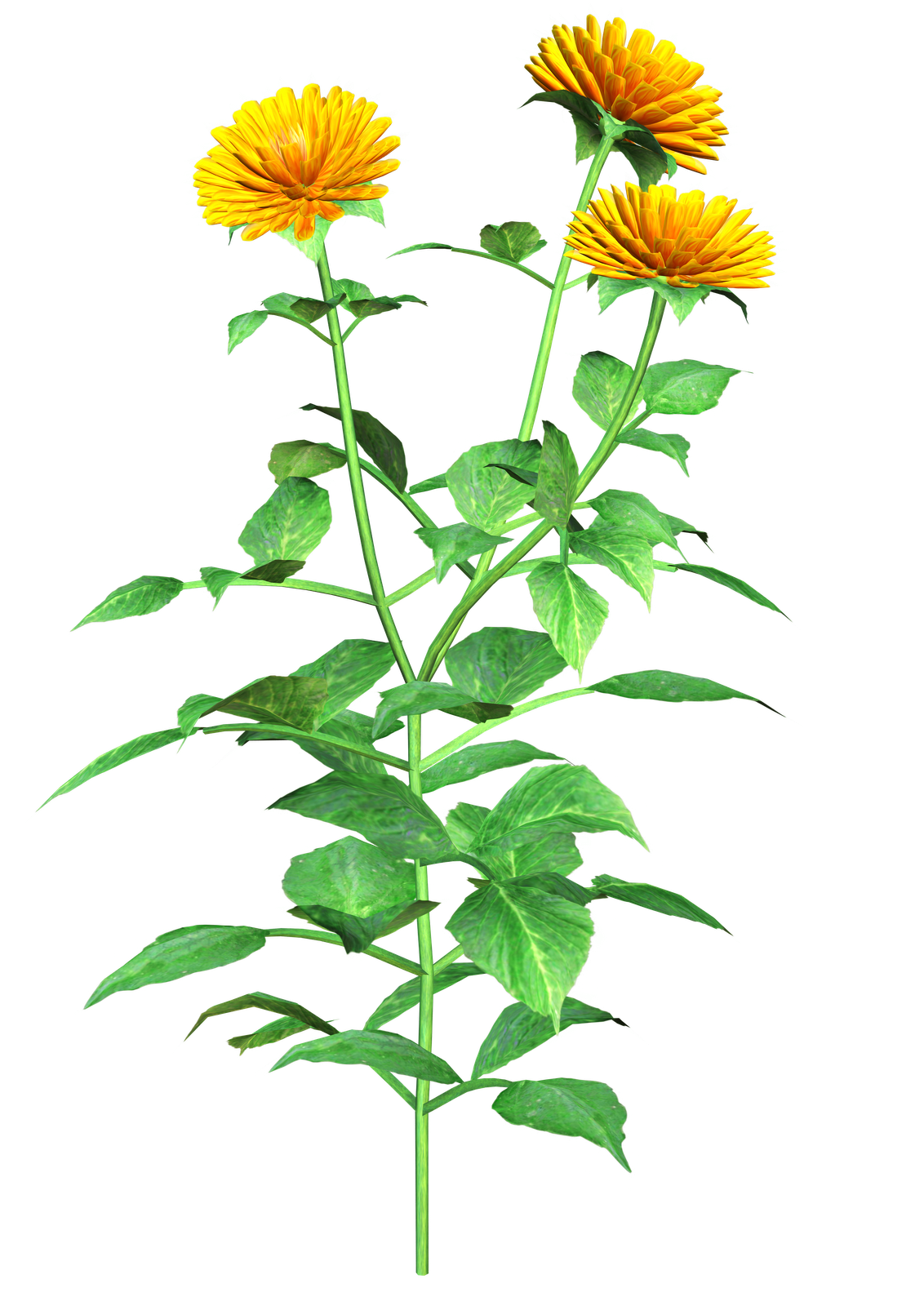 উজ্বল কুমার মজুমদার  
সহকারী শিক্ষক
বড়বামনদহ স: প্রা: বিদ্যালয়
কোটচাঁদপুর, ঝিনাইদহ। 
মোবাইলঃ ০১৭১৭৯৩৩০৭১
বিষয়ঃ গণিত
শ্রেণিঃ তৃতীয়,  অধ্যায়ঃ ৪
পাঠের শিরোনামঃ গুণ
সময়ঃ ৩৫ মিনিট
শিখনফলঃ
১২.১.১ º ১১থেকে ২০ পর্যন্ত গুণের নামতা বলতে ও লিখতে  		পারবে;
১২.১.২ º গুণ করে নামতার ছক বা অঙ্ক বিশেষ পূরণ 			করতে পারবে।
একটি প্লেটে ৫টি আপেল আছে। এরূপ ৮ টি প্লেটে কতটি আপেল আছে?
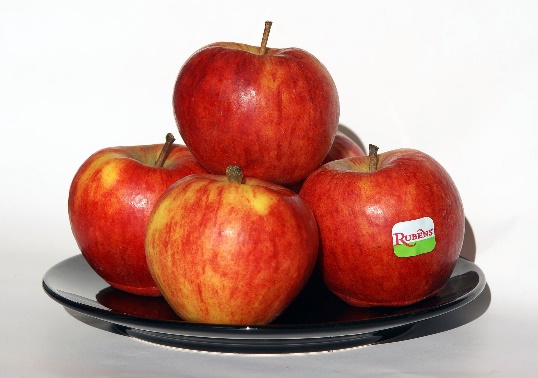 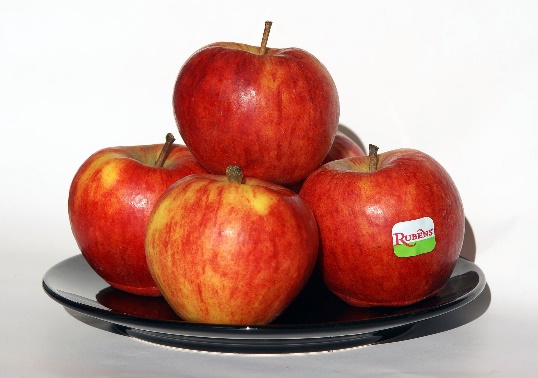 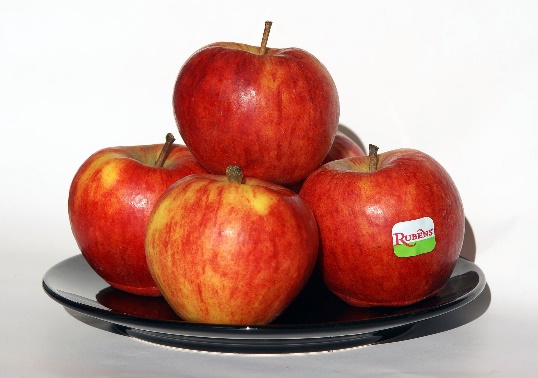 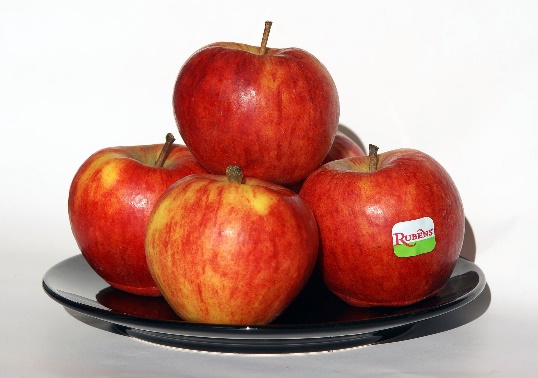 ছবিতে তোমরা কী দেখতে পাচ্ছ?
৫টি
৫টি
৫টি
৫টি
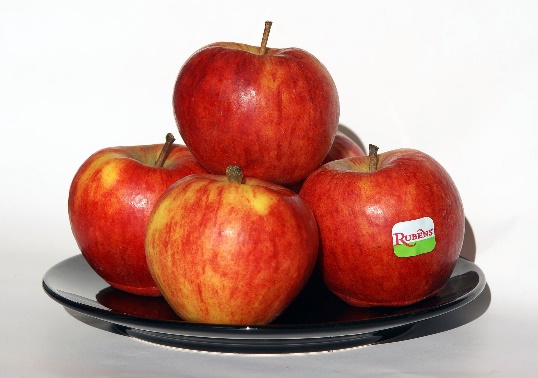 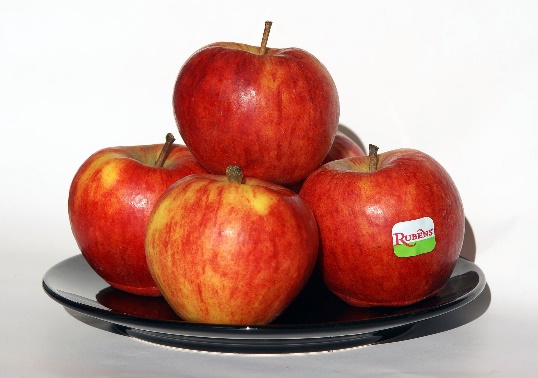 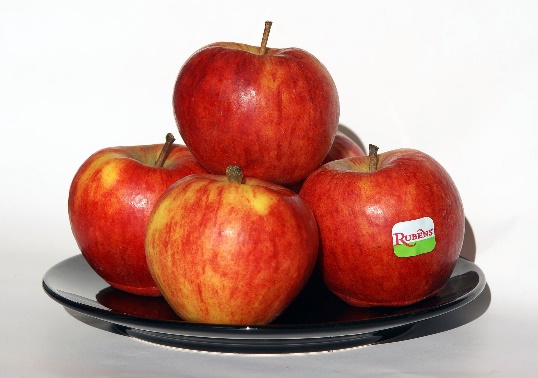 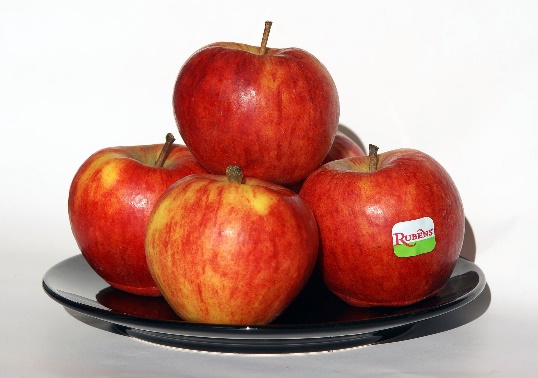 অন্যভাবে আমরা এটি সমাধান করতে পারি।
৫টি
৫টি
৫টি
৫টি
৫+৫+৫+৫+৫+৫+৫+৫ = ৪০
৫ × ৮ = ৪০
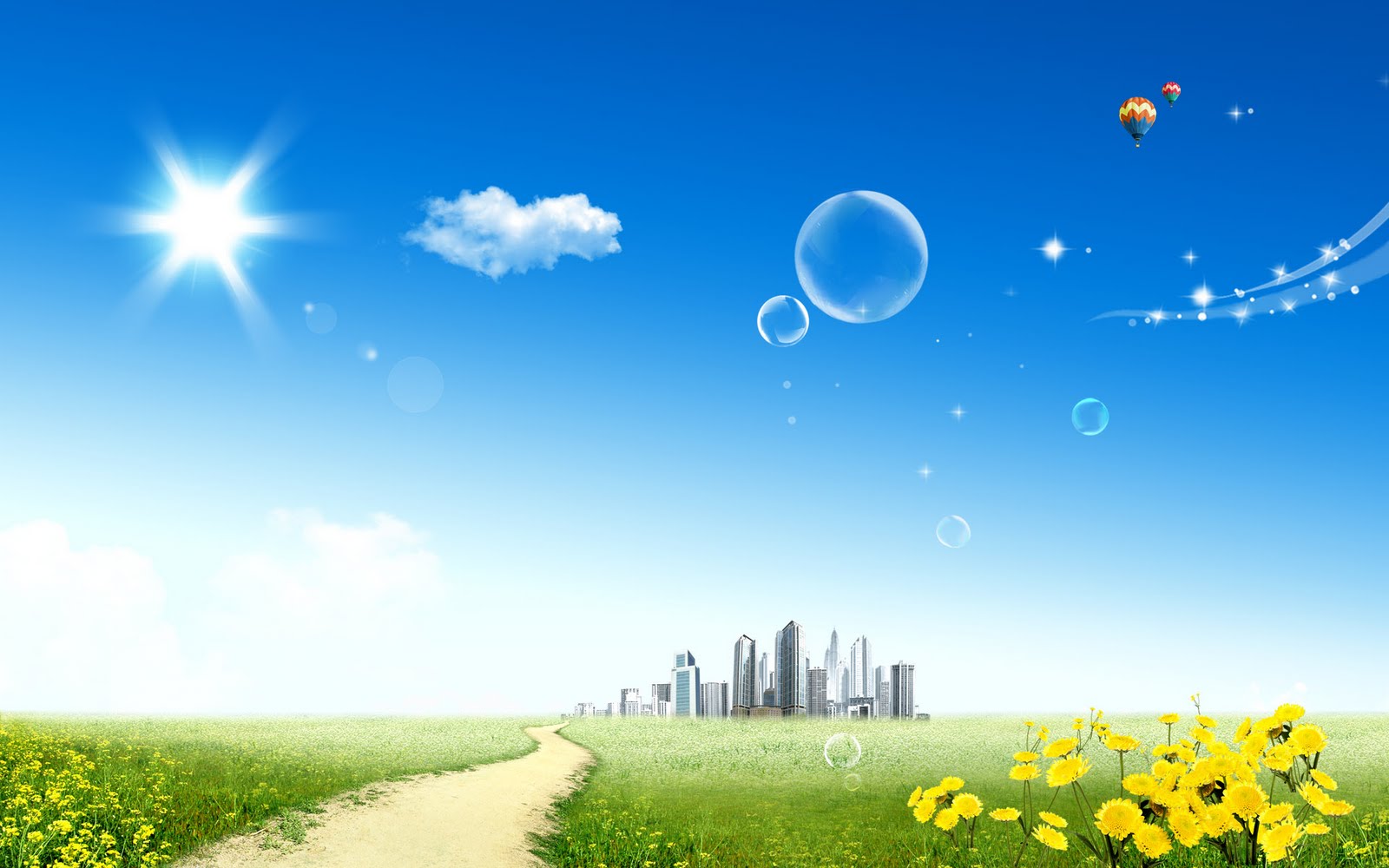 আজকের পাঠ
× × গুণ × ×
আমরা ২য় শ্রেণিতে ১০ ঘর পর্যন্ত গুণ শিখেছি।
৯ এর গুণের নামতা
৯ × ১ = ৯
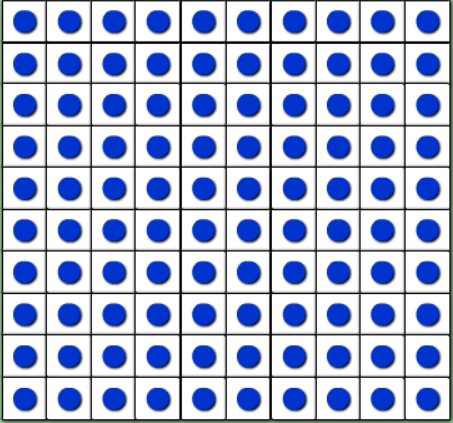 ৯ × ২ = ১৮
৯ × ৩ = ২৭
৯ × ৪ = ৩৬
৯ × ৫ = ৪৫
৯ × ৬ = ৫৪
৯ × ৭ = ৬৩
৯ × ৮ = ৭২
৯ × ৯ = ৮১
৯ × ১০ = ৯০
আমরা ২য় শ্রেণিতে ১০ ঘর পর্যন্ত গুণ শিখেছি।
দেখি তা মনে আছে কি না!
6 × ৩ =
৮ × ৪ =
১৮
৬ × ৪ =
৩২
২৪
২৭
১৪
৩০
৯ × ৩ =
৫ × ৬ =
২ × ৭ =
৫০
১০ × ৫ =
৭২
৯ × ৮ =
৭ × ৬ =
৪২
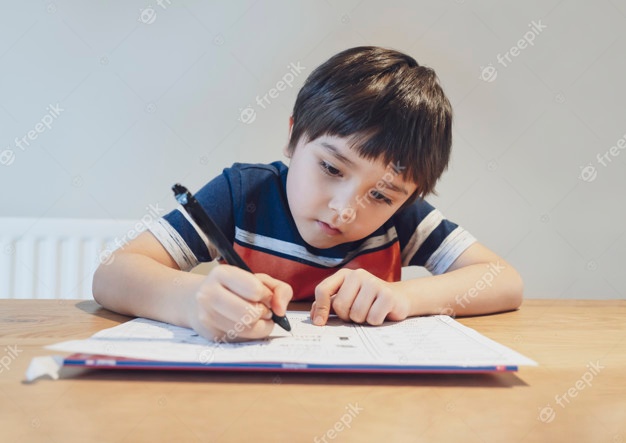 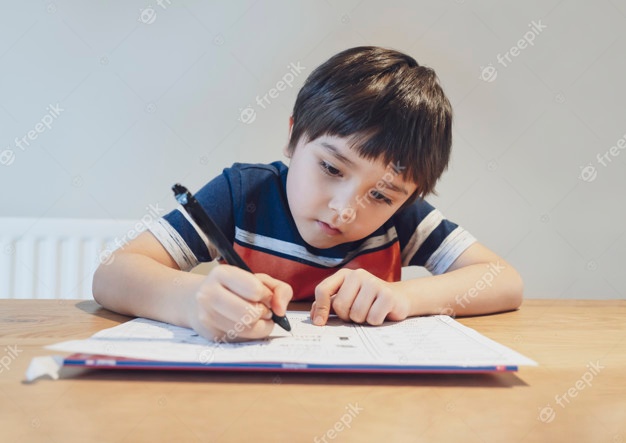 একক কাজ
গুণের নামতা ব্যবহার করে গুণ কর।
৬ × ৭ =
৪২
৮ × ৭ =
৫৬
৬৪
৫৪
৮ × ৮ =
৯ × ৬ =
১৩ এর গুণের নামতা তৈরি করি।
১৩ এর গুণের নামতা
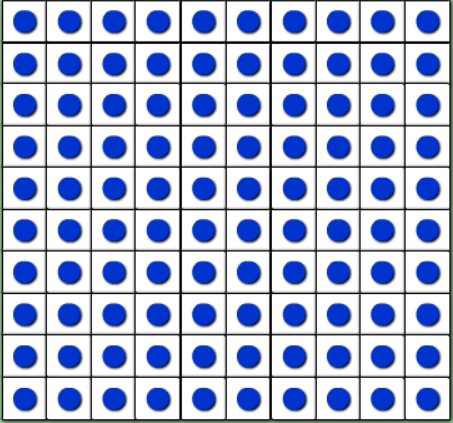 ১৩ × ১ = ১৩
১৩ × ২ = ২৬
২য় শ্রেণিতে আমরা যেভাবে করেছি সেভাবে ১৩ এর গুণ বের করি।
১৩ × ৩ = ৩৯
১৩ × ৪ = ৫২
১৩ × ৫ = ৬৫
১৩ × ৬ = ৭৮
১৩ × ৭ = ৯১
১৩ × ৮ = ১০৪
১৩ × ৯ = ১১৭
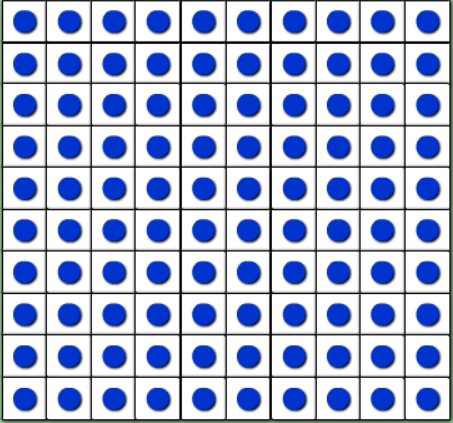 ১৩ × ১০ = ১৩০
গুণের নামতা শিখি (১১-১৫)
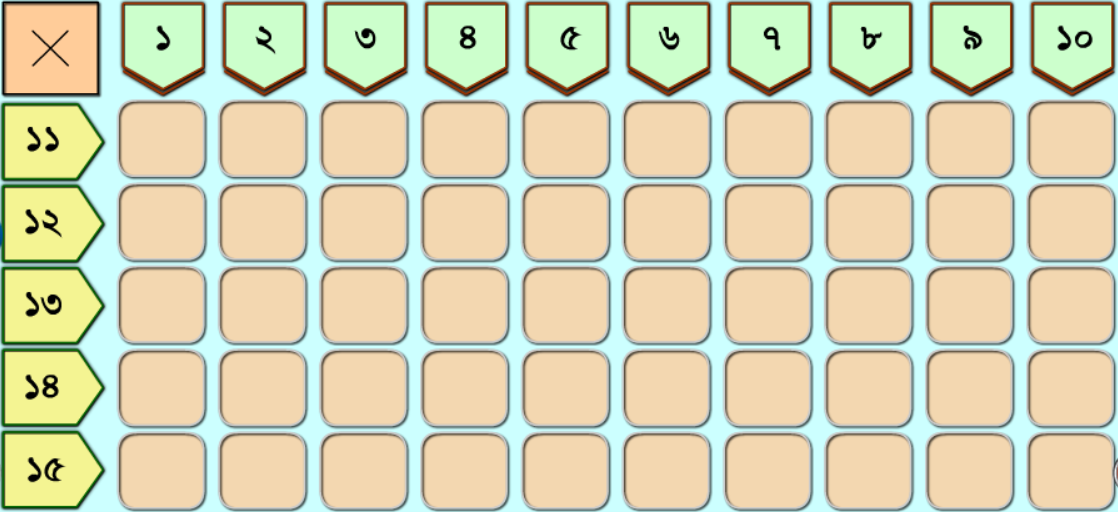 ১১০
৯৯
৮৮
৬৬
৭৭
৫৫
৩৩
৪৪
২২
১১
৬০
৩৬
৯৬
২৪
৪৮
৮৪
১০৮
১২০
১২
৭২
১৩
২৬
৩৯
৫২
৬৫
৯১
১৩০
১১৭
৭৮
১০৪
১৪
১২৬
৭০
১১২
১৪০
৫৬
২৮
৪২
৯৮
৮৪
১৫
১৩৫
১০৫
৭৫
৪৫
৬০
১৫০
১২০
৩০
৯০
গুণের নামতা শিখি (১৬-২০)
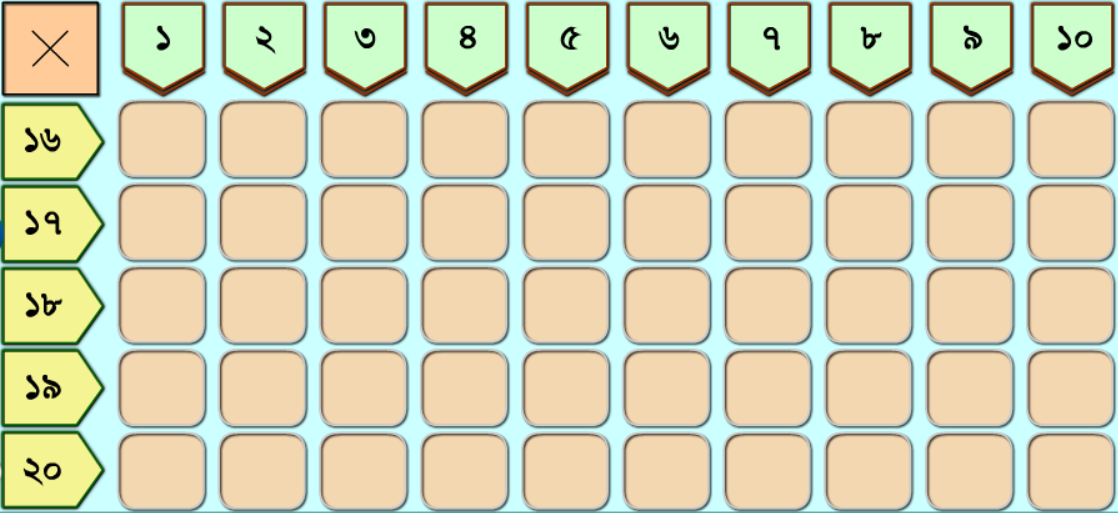 ৩২
৪৮
৬৪
৮০
৯৬
১১২
১২৮
১৪৪
১৬০
১৬
১৭০
১৩৬
১০২
১১৯
১৫৩
৮৫
৬৮
৫১
১৭
৩৪
৩৬
১২৬
১৬২
১৮০
৯০
১০৮
১৮
৫৪
৭২
১৪৪
১৭১
১১৪
১৫২
৫৭
১৯০
১৩৩
৯৫
৩৮
৭৬
১৯
২০
১২০
১৬০
১৮০
২০০
৬০
৮০
১০০
১৪০
৪০
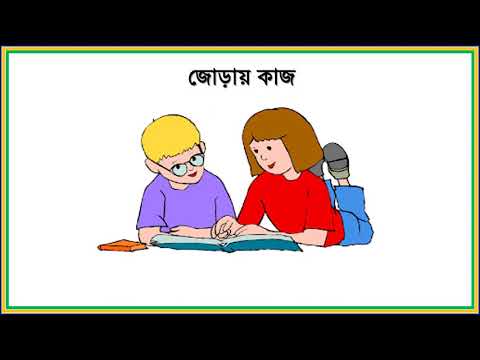 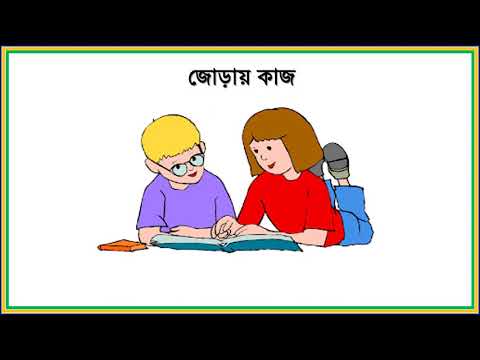 জোড়ায় কাজ
খালি ঘর পূরণ কর
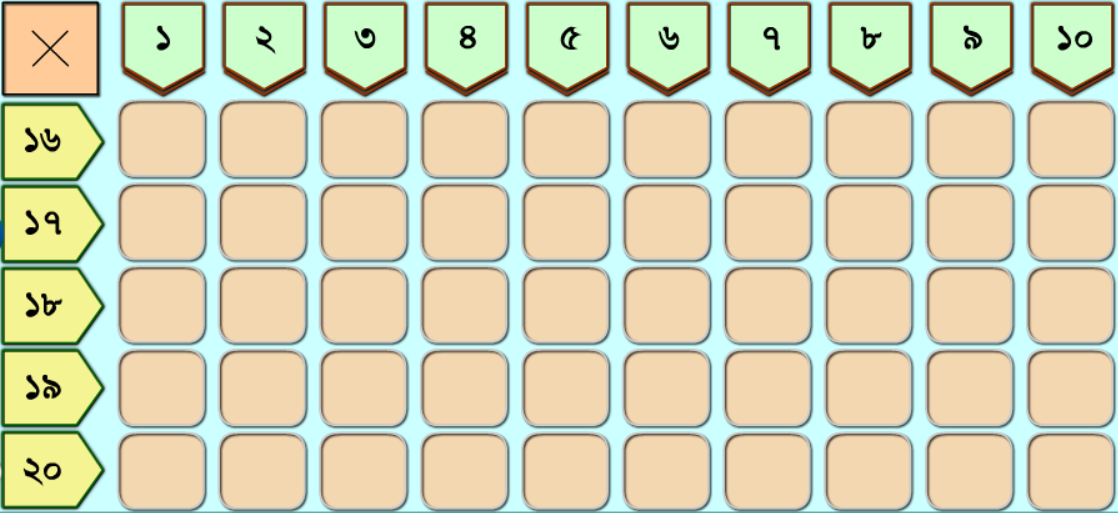 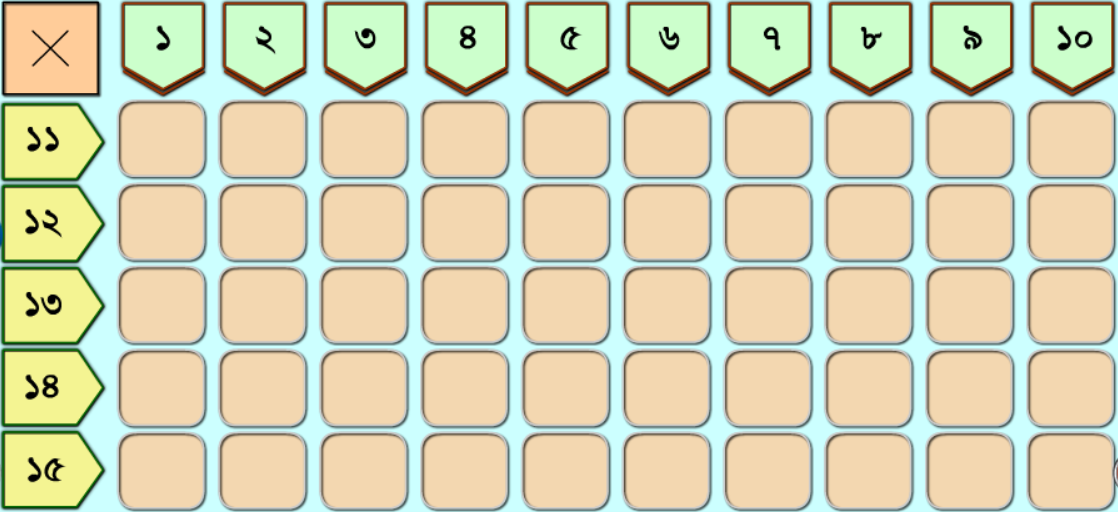 ১৪
১২৬
৭০
১১২
১৪০
৫৬
২৮
৪২
৯৮
৮৪
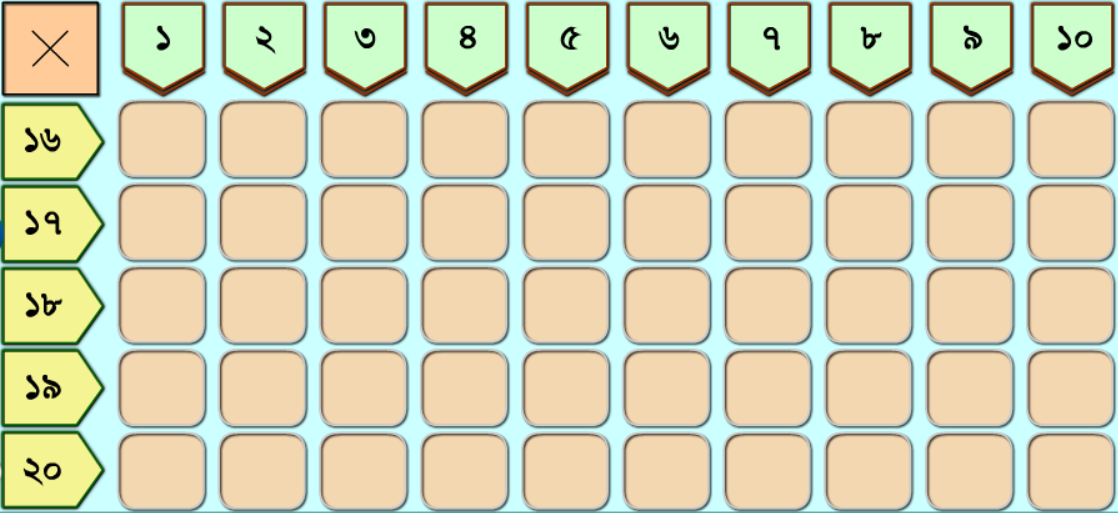 ১৭০
১৩৬
১০২
১১৯
১৫৩
৮৫
৬৮
৫১
১৭
৩৪
নিচের গুণগুলো কীভাবে আমরা করতে পারি
৫২
১২ × ৩=
১৪ × ২ =
১৩ × ৪ =
৩৬
২৮
১০ × ২ = ২০
১০ × ৩= ৩০
১০ × ৪ = ৪০
৪ × ২  = ৮
২ × ৩= ৬
৩ × ৪ = ২২
মোট  ২৮
মোট  ৩৬
মোট  ৫২
গুণের নামতা ব্যবহার করে গুণ করি।
১১ × ৭ =
৭৭
১৩ × ৫ =
৬৫
৯৬
১৬ × ৬ =
৮৪
৯৬
১৪ × ৬ =
১৭ × ৬ =
১০২
১২ × ৮ =
১৩ × ৭ =
৯১
১৫ × ৭ =
১০৫
১৮ × ৪ =
৭২
তোমার গণিত বইয়ের ৪৪ ও ৪৫ পৃষ্ঠা বের করো এবং ৫ মিনিট নিরবে পড়।
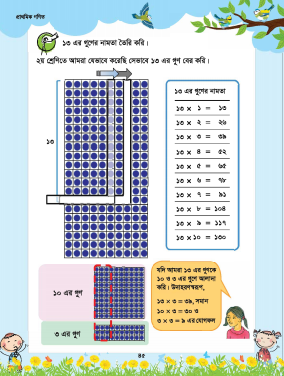 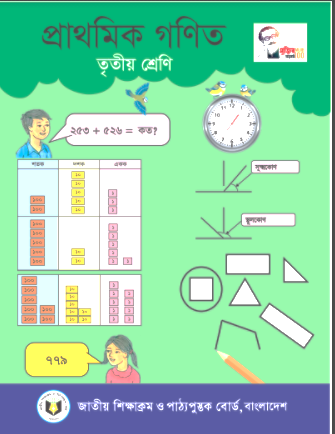 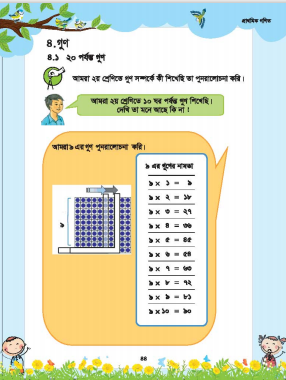 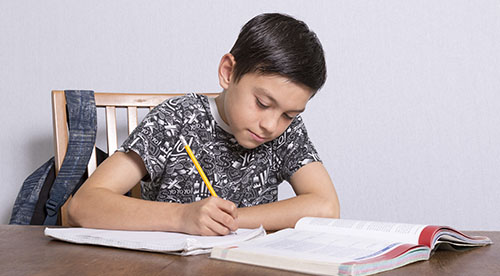 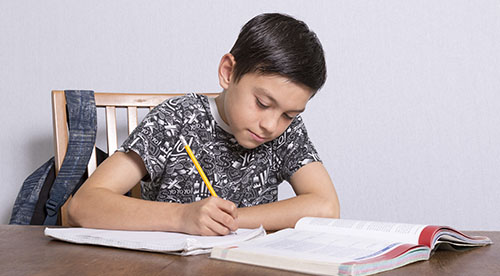 মূল্যায়ন
গুণের নামতা ব্যবহার করে গুণ কর।
১৮ × ৪ =
৫২
৭২
১৩ × ৪ =
৮০
১৬ × ৫ =
২০ × ৭ =
১৪০
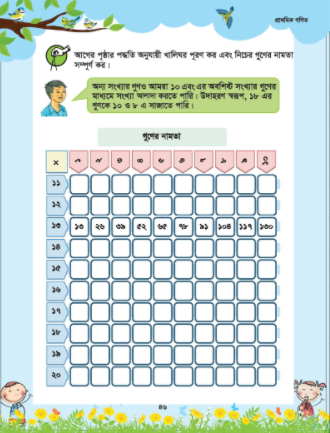 বাড়ির কাজ
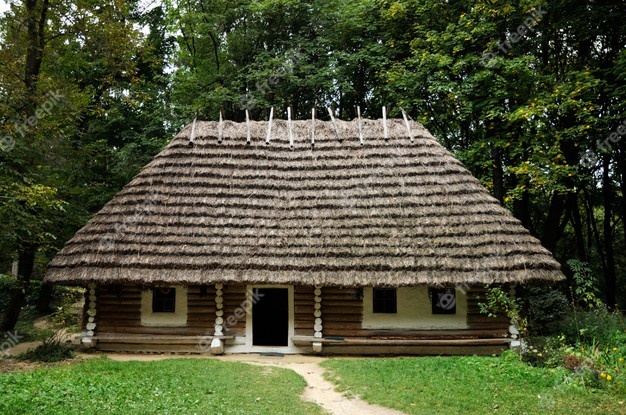 তোমার পাঠ্য বইয়ের ৪6 পৃষ্টার ১১ থেকে ২০ পর্যন্ত গুণের নামতা লিখে আনবে।
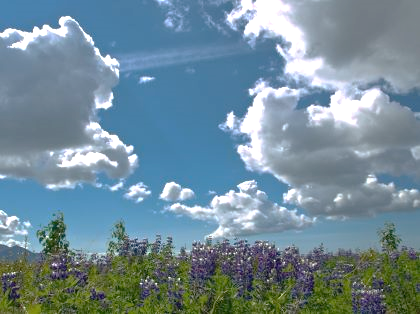 ধন্যবাদ সকলকে